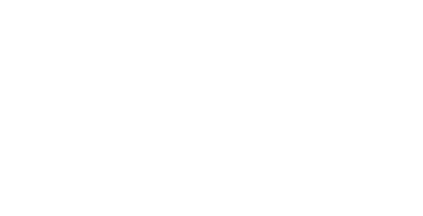 Ranking List
Ajouter du texte
Pourquoi une Ranking List
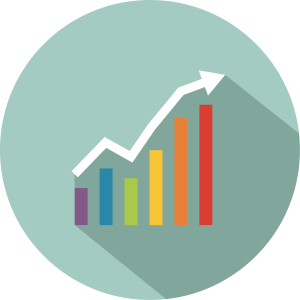 Augmenter l’offre et la qualité des tournois en BFC
Augmenter la participation sur des tournois identifiés sur le territoire
Dynamiser et proposer aux clubs une offre sportive
Valoriser les judokas (visibilité du classement)
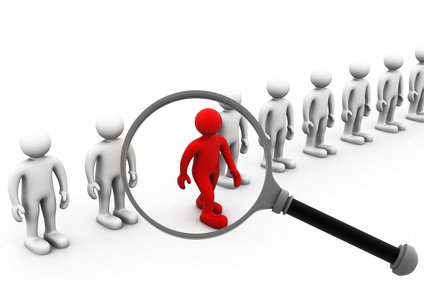 Outils de détection à destination des comités départementaux ou de la ligue
Suivi du parcours des judokas investis dans un parcours sportif dès le plus jeune âge
Un cahier des charges unique qui permet une lisibilité régionale
Ranking List Minimes
Objectifs
Créer un nouveau système de qualification permettant de :

Multiplier l’offre sportive régionale pour cette catégorie d’âge
Valoriser les tournois référencés dans notre ligue 
Détecter les meilleurs minimes pour leur proposer différents tournois et stages encadrés par la ligue
Redonner de l’importance à la phase départementale (ou bidépartementale)
Proposer 2 systèmes de qualification afin que chaque judoka puisse accéder à la phase régional dans les conditions qu’il détermine avec son club
Quotas qualificatifs – Coupe BFC Minimes
Coupe de France Minimes
BFC MINIMES (32 combattants)
24
8
3
RANKING LIST
(8)
DEPT ou BIDEPT
(24)
Qualification garantie
hors « ranking-list » BFC
Ranking List Minimes
La « Ranking-List » prend en compte les 4 meilleures performances d’un combattant
Un judoka peut être classé dans 2 ou 3 catégories différentes
La qualification à la coupe BFC se fait dans la catégorie où le combattant a marqué le plus de points
La liste de classement débutera au 01/09/2024
Cette Ranking permet la qualification au Championnat BFC Minimes

 Arrêt « Focus » de la « Ranking List » le 15 Janvier 2023 pour la qualification à la coupe BFC Minimes
En cas d’égalité les points marqués dans la catégorie de compétition la plus haute permettra de départager.
En cas d’égalité parfaite les 2 judokas seront qualifiés.
Système de Points
Tournois identifiés et cahier des charges
LISTE DES TOURNOIS LABELLISES BFC INSCRITS DANS LA RANKING
CONDITITONS : RESPECT DU CAHIER DES CHARGES
Cahier des Charges organisateurs
Le prix d’engagement ne peut pas excéder 8€ pour un label régional et 10€ pour un label national
1 arbitre minimum inscrit au planning régional par Tapis
Utilisation Extranet et Logiciel de Tirage au sort FFJDA
Respect de la formule de compétition
Tournoi support pour la formation des jeunes arbitres et CS  
Envoyer les fichiers et les résultats le soir même de la compétition au responsable ETR BFC: .mdf, pdf, excel
Formule de compétition
Communication
La liste de classement sera actualisée après chaque tournoi référencé dans la «Ranking-List »
Pour consulter l’évolution de la « Ranking-List », une page internet du site de la ligue sera dédiée:
https://liguebfc.ffjudo.com/page/ranking-list-benjaminsminimes
Plus d’informations : olivier.chauvin@ffjudo.com
Les conseillers techniques fédéraux
CONTACT
Olivier CHAUVIN
olivier.chauvin@ffjudo.com
06 81 52 65 00